Social Studies Standards for the Next Generation
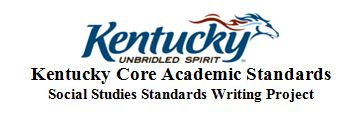 Informing the Work
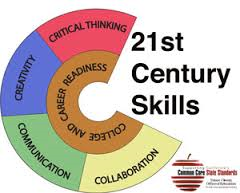 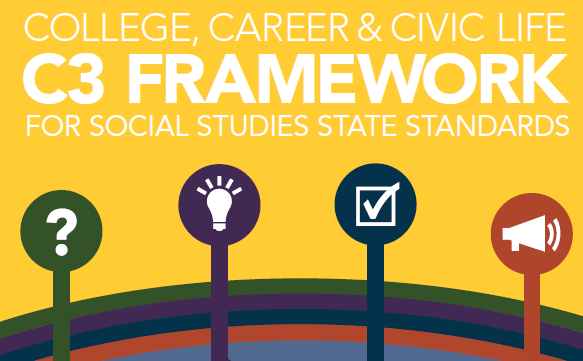 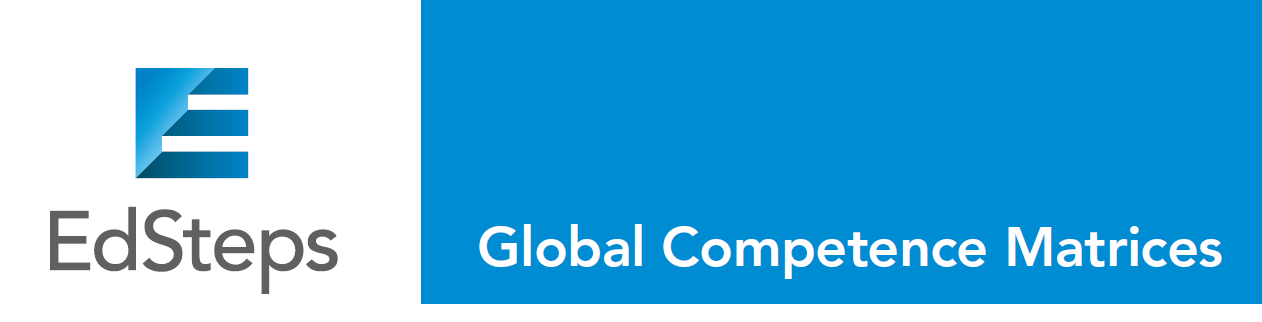 Development Process
May 2014 Request for Application for Writing Team Members 
June 2014 Up to Five Teachers Per Cooperative Region Selected 
June/July 2014 Four Writing Sites Convened Over Five Days
July 31, 2014 Representatives from Each Cooperative Region Met to Propose a Completed Draft
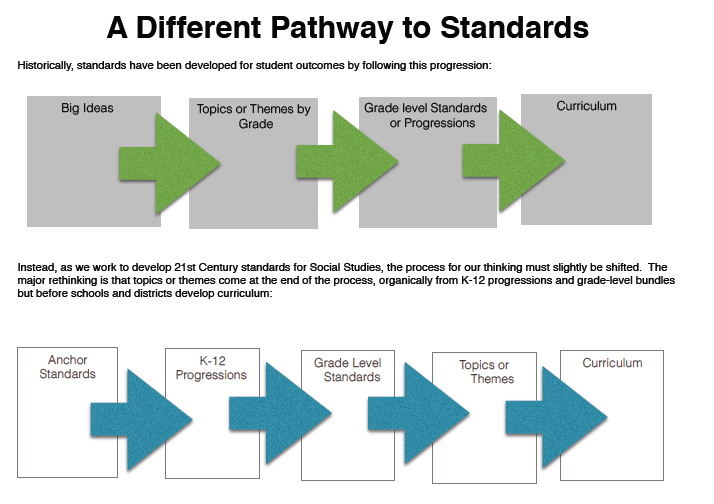 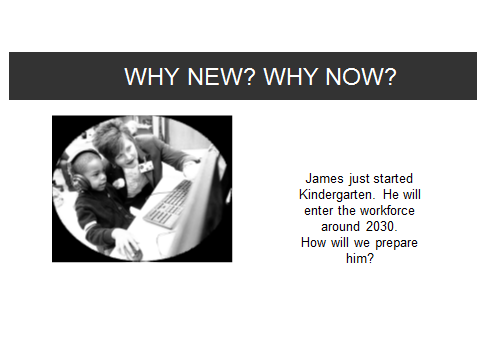 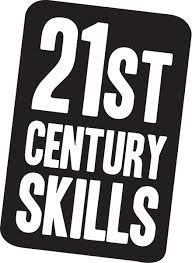 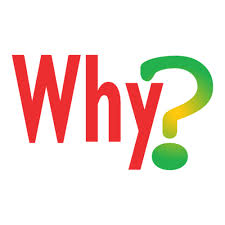 New
Now
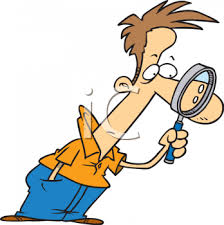 Let’s Take
A Look
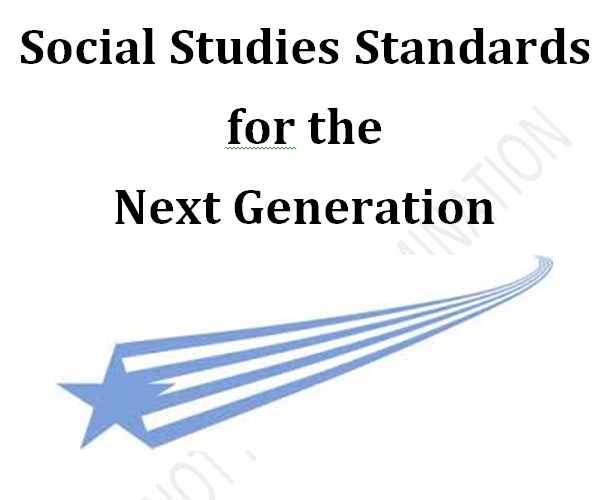 The Architecture
Inquiry Cycle
Inquiry Cycle
Disciplinary Core Concepts
Inquiry Cycle
Inquiry Cycle
based on C3
[Speaker Notes: Concept of Anchor Standards and Progressions – Anchors come from Exit Criteria in C3
progressions particularly emphasize developmentally appropriate skills/reasoning – congruent to ELA standards expectations at same levels; this was the critical work of the 40 teachers this summer –bringing their own expertise and professional knowledge to this work.]
Coherence, Congruency, Clarity
Coherence—grade to grade, scaffolding, rigor, content

Congruency—progression to the anchor (individually and collectively)

Clarity—clear use of language
Inquiry Cycle
15 Standards
[Speaker Notes: link back to the architecture discussion… and how this translates the key strands/components that were selected.]
What’s Next…
August 21, 2014 Reconvening of Cohort 1 for guidance and refinement 
September 2014 Targeted Focus Groups
	*Higher Education
	*Content Leadership Networks
	*Other Key Stakeholders
October 2014 First Read KBE
November 2014 Continue to solicit Feedback and Refine Draft
December 2014 Second Read
January 2015 Public Comment Period
Grades 6-12
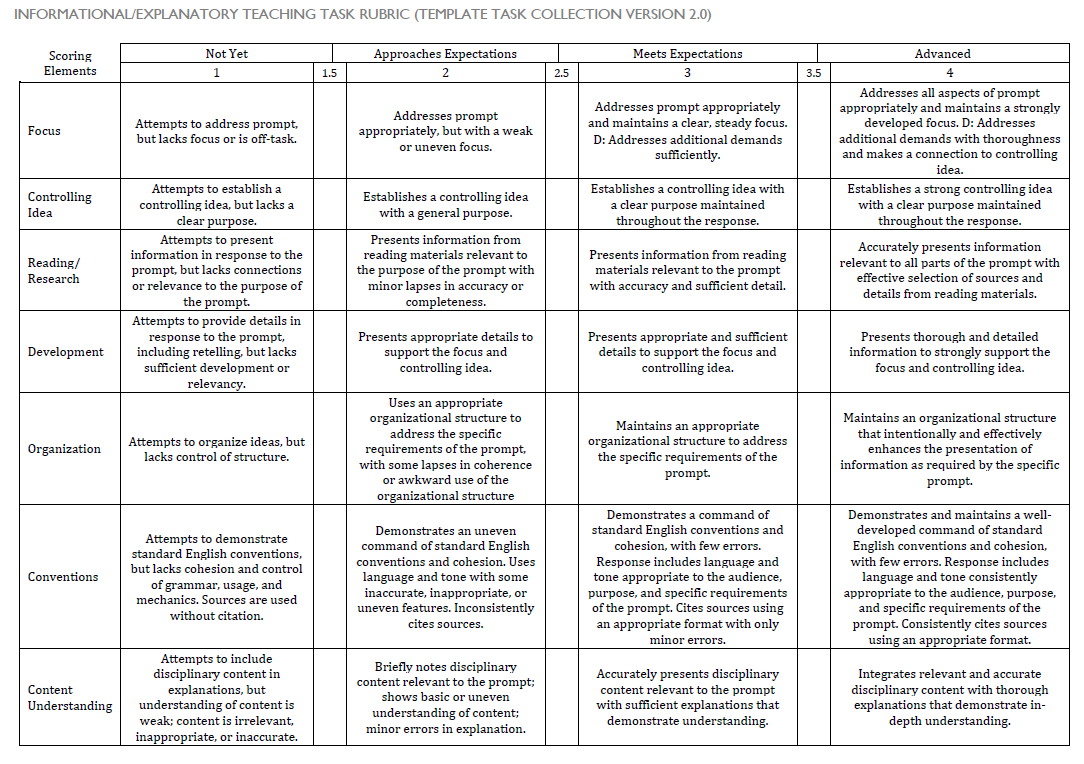 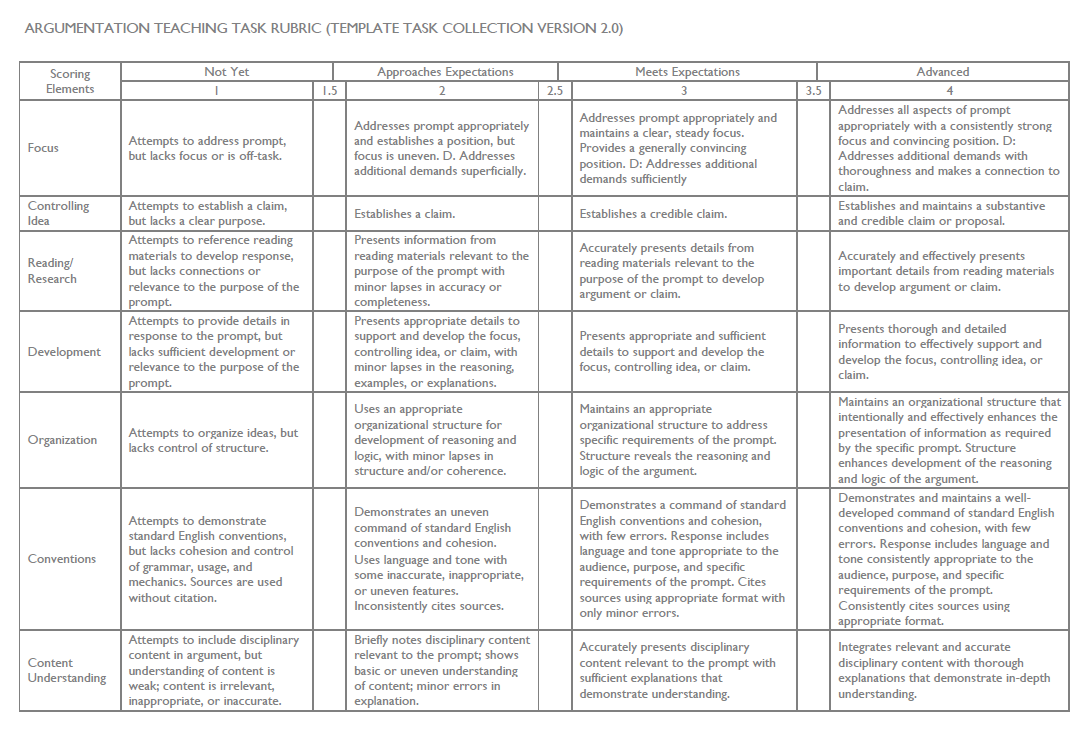 Grades 6-12
Coming Up next month…how to use the LDC rubric to collect evidence for student growth goals….
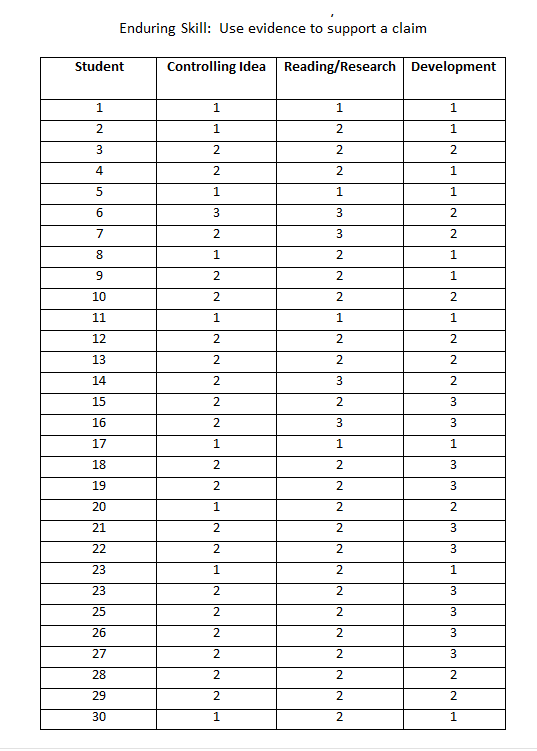 Possible enduring skills for social studies: 
* Construct compelling and supporting questions to develop inquiry skills. 
* Use evidence to support a claim. 
* Evaluate the credibility of sources. 
* Communicate conclusions to a range of audiences 
* Critique own work as well as the work of others. 
* Take informed action.
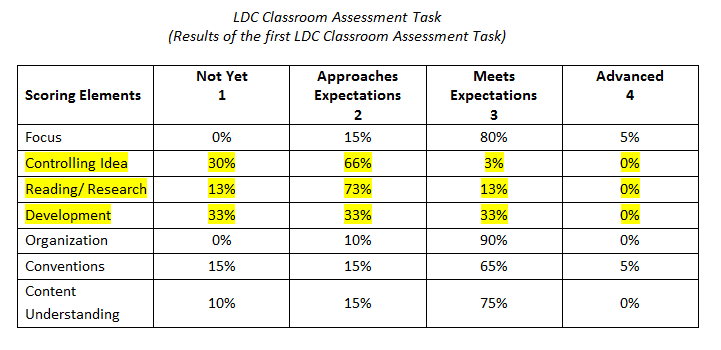 Math example: http://www.jennyray.net/math-sgg-samples.html
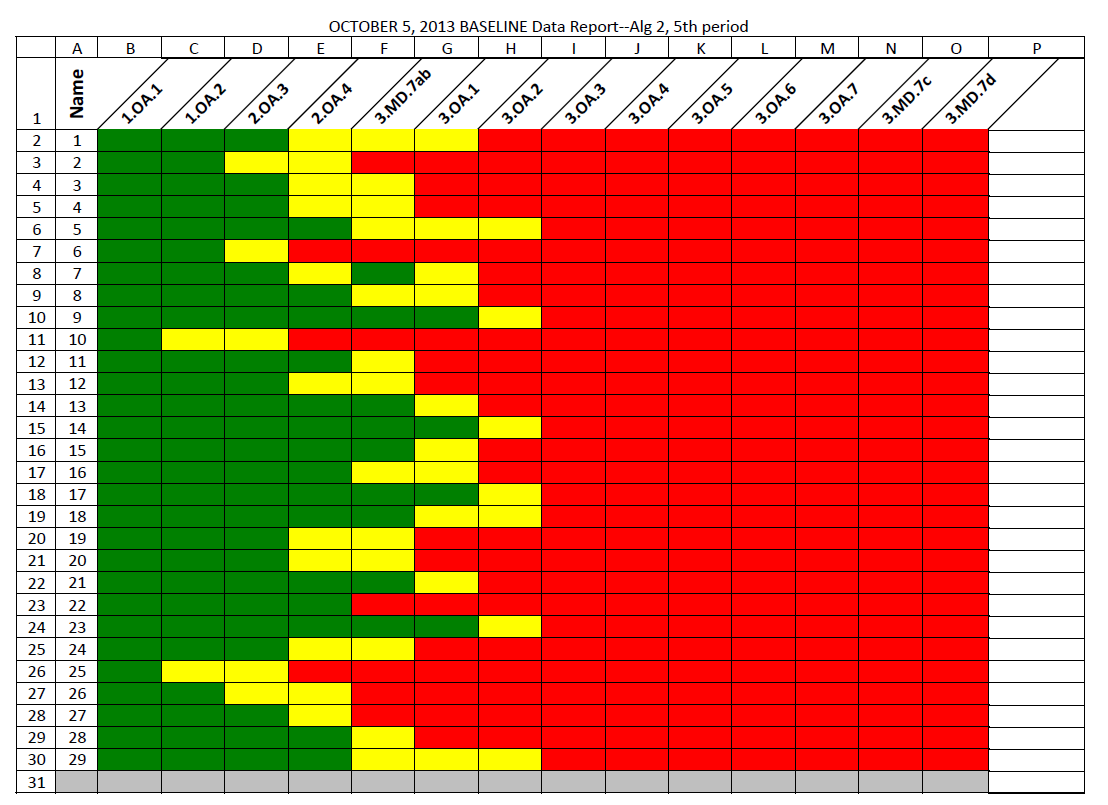 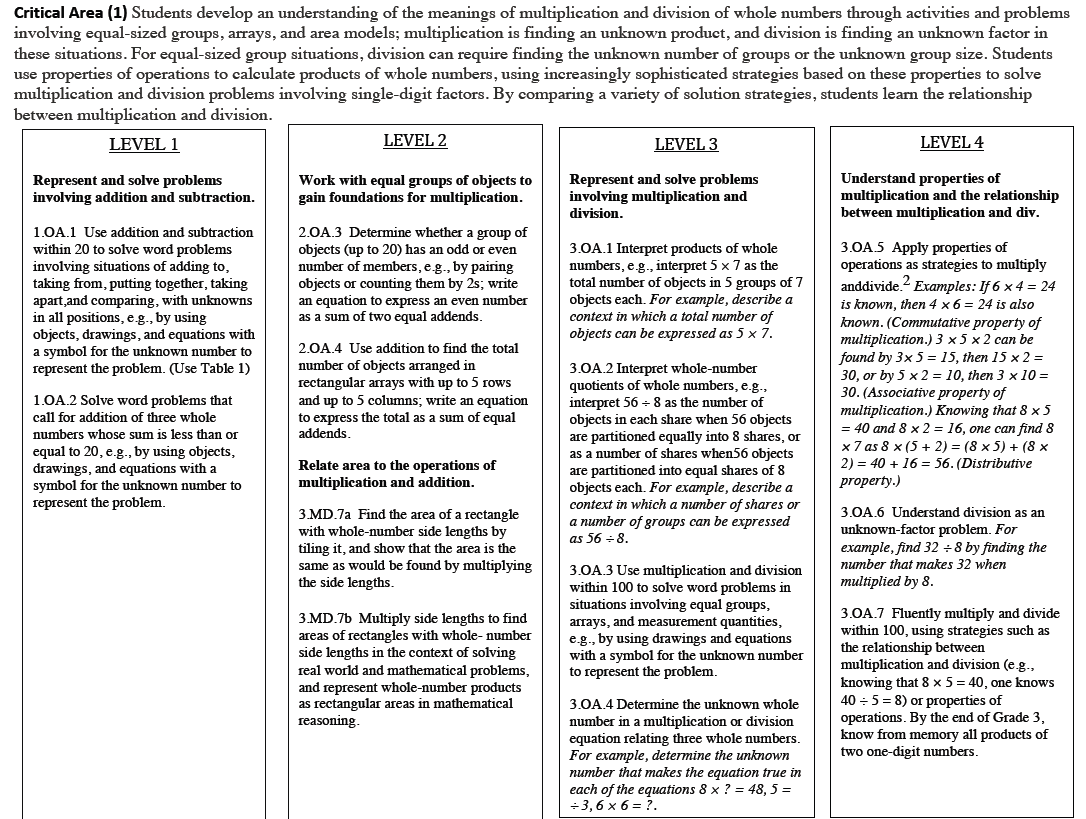